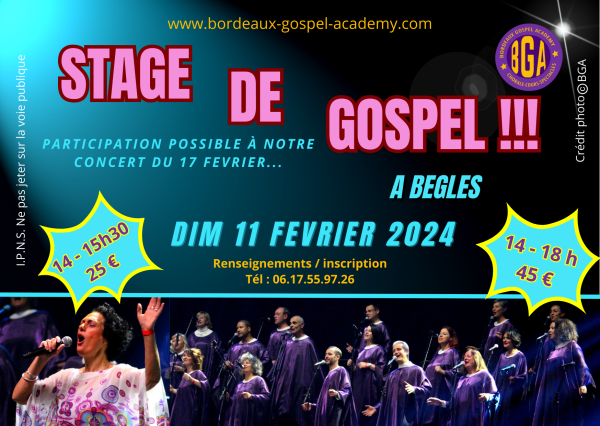 REPORTÉ!!!!!